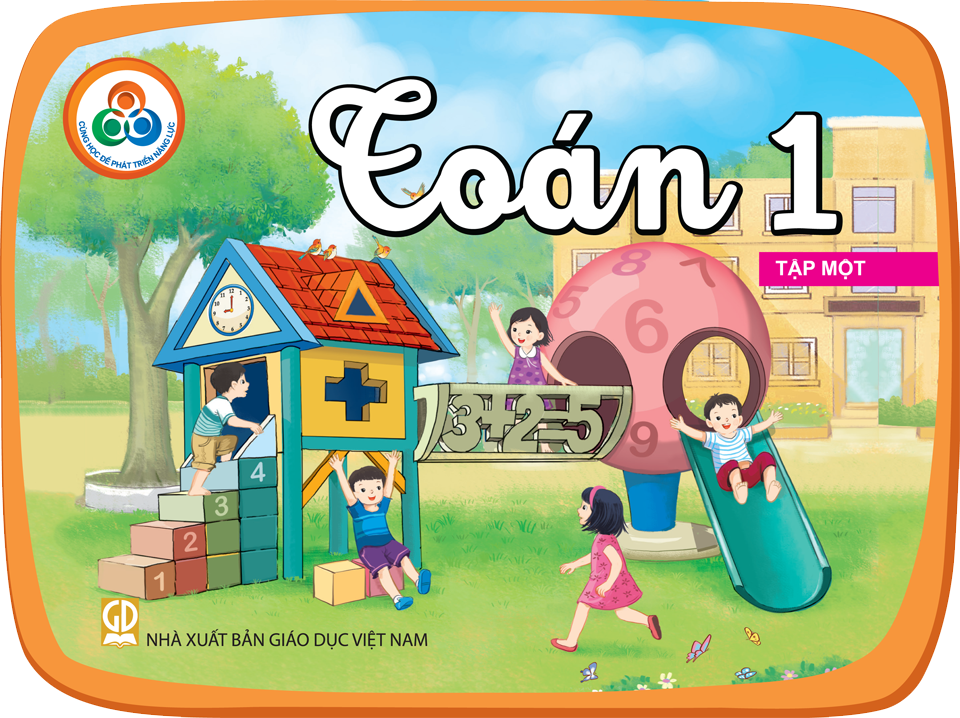 Bài 11:
Lớn hơn, bé hơn.
Dấu >, <
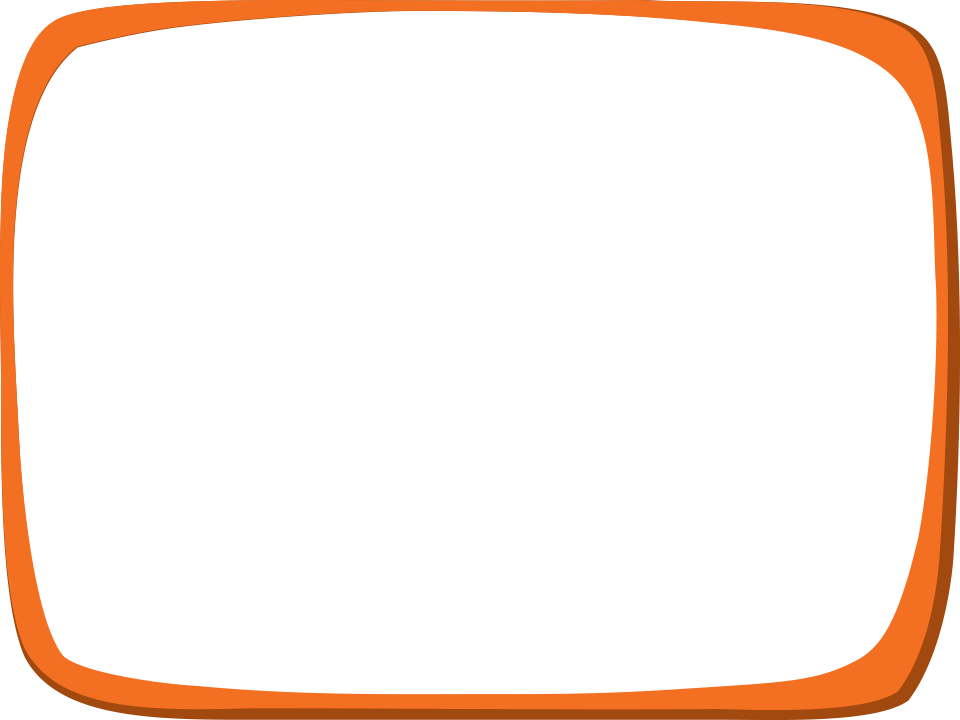 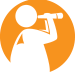 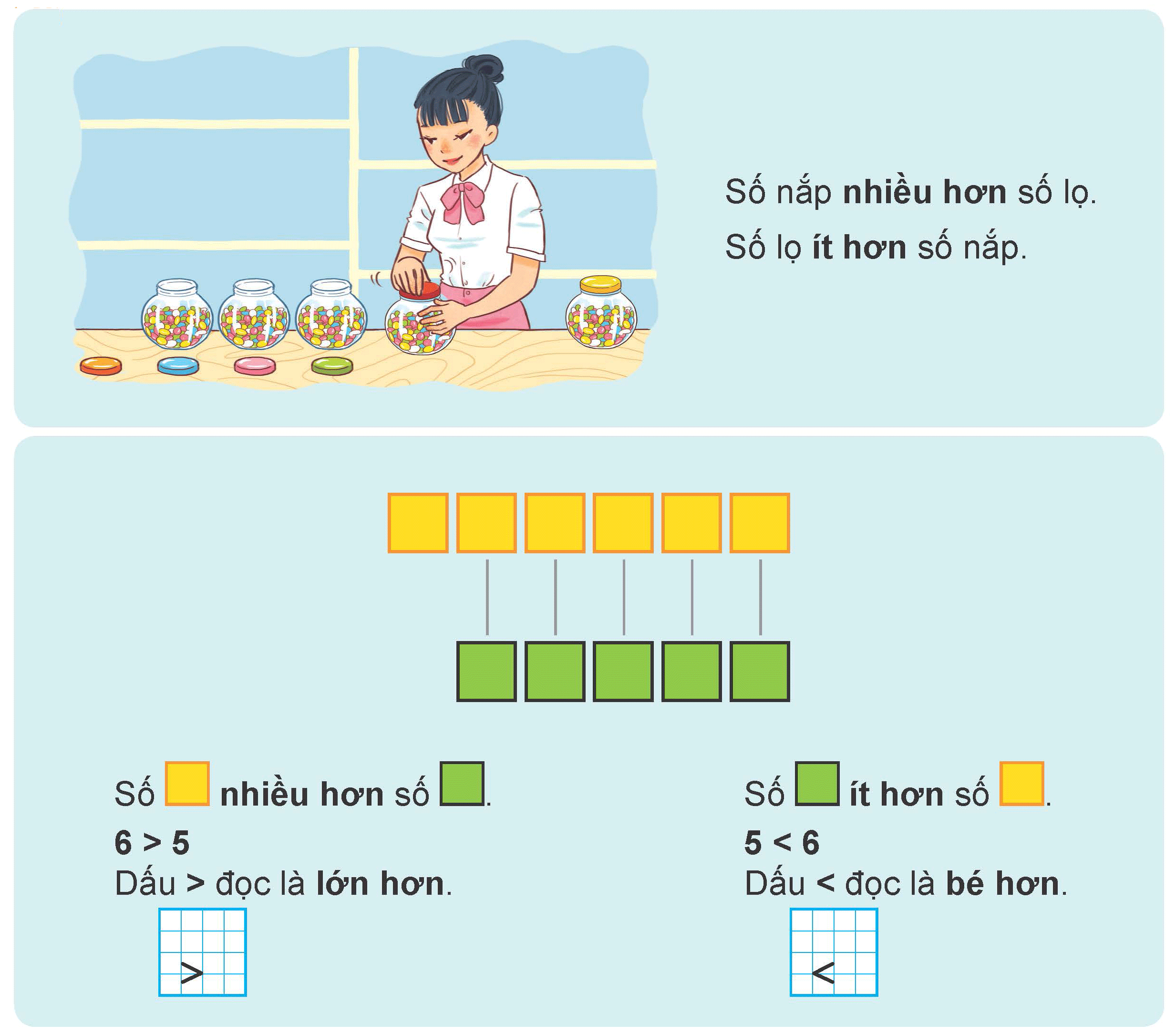 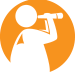 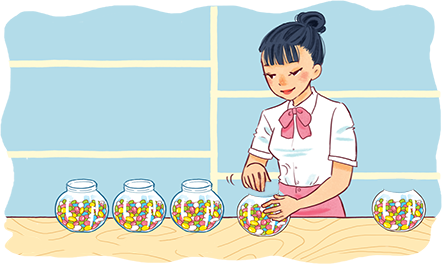 ít hơn
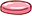 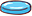 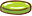 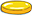 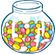 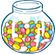 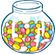 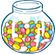 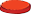 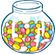 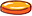 Số lọ            số nắp.
Số nắp                    số lọ.
6
5
5
<
>
6
nhiều hơn
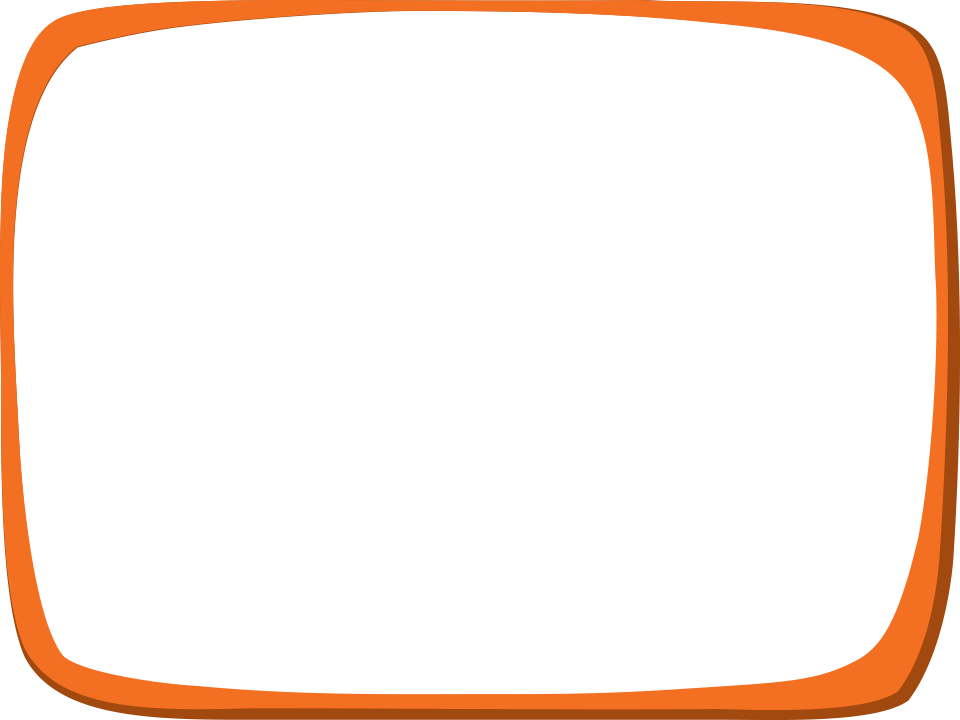 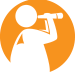 ?
ít hơn
Số                  số      .
nhiều hơn
Số                          số      .
6
6
5
5
<
>
Dấu > đọc là lớn hơn.
Dấu < đọc là bé hơn.
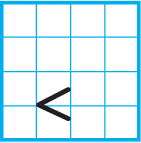 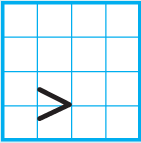 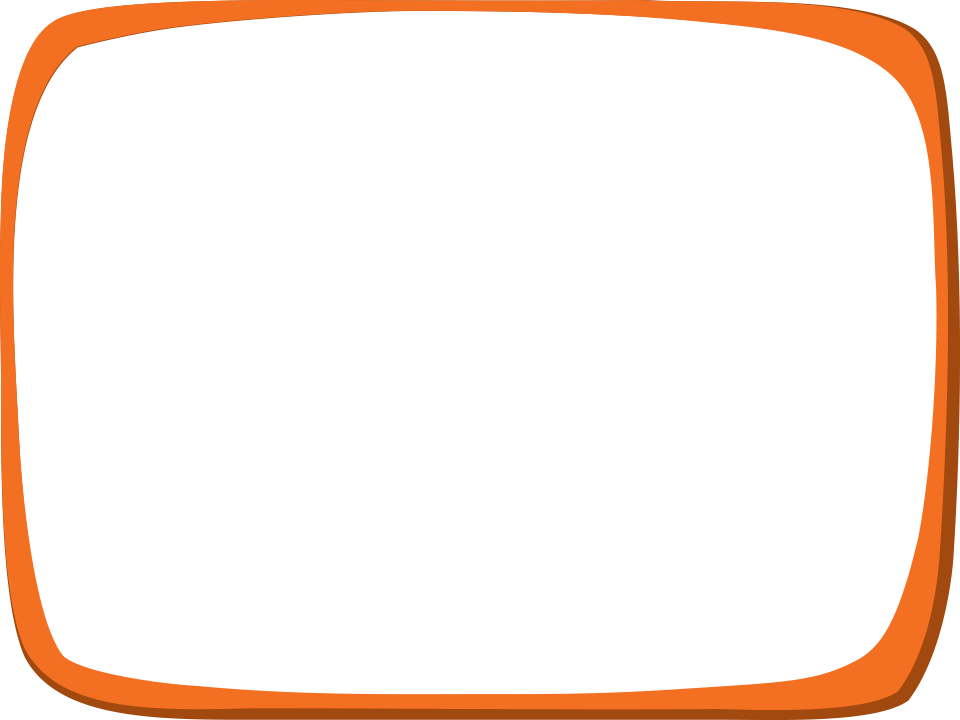 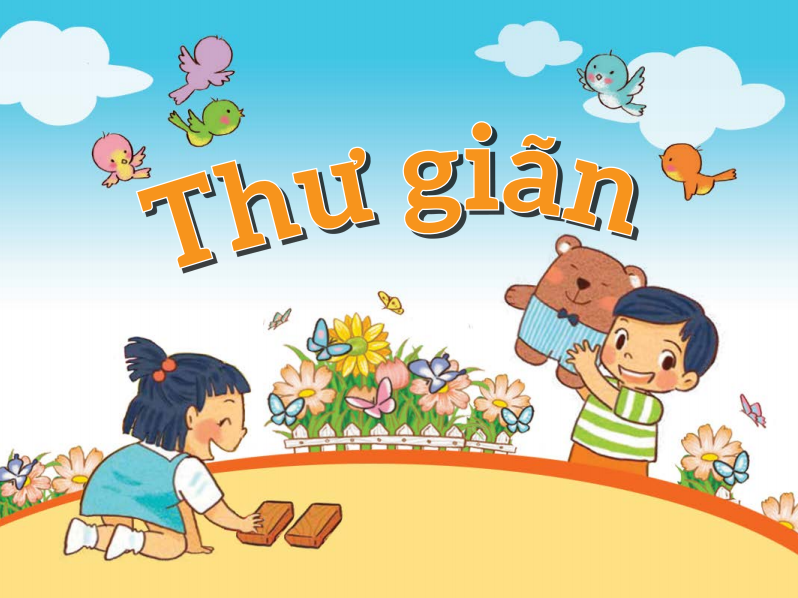 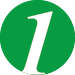 Chọn dấu > hoặc < thay vào        .
?
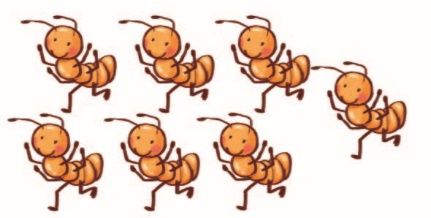 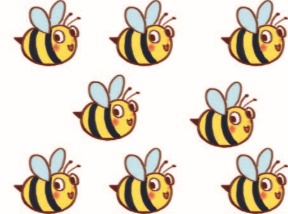 8
7
>
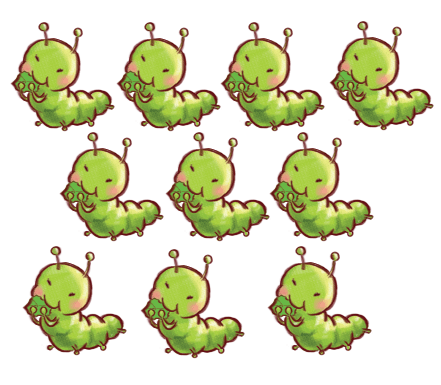 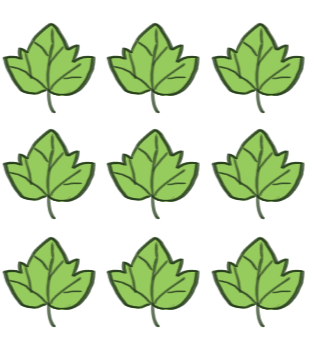 9
10
?
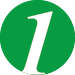 Chọn dấu > hoặc < thay vào        .
?
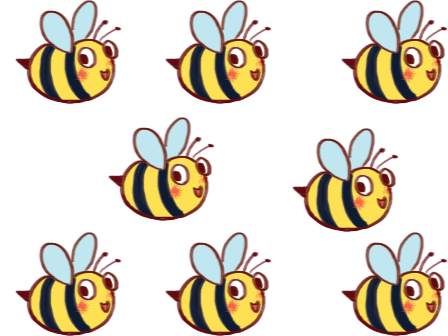 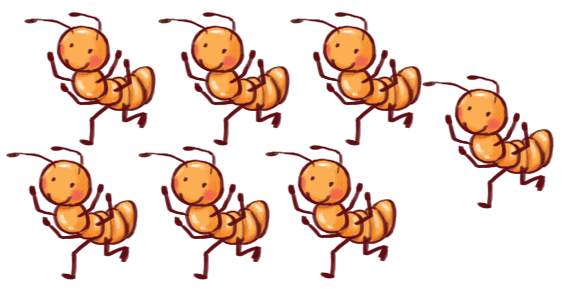 8
7
>
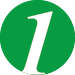 Chọn dấu > hoặc < thay vào        .
?
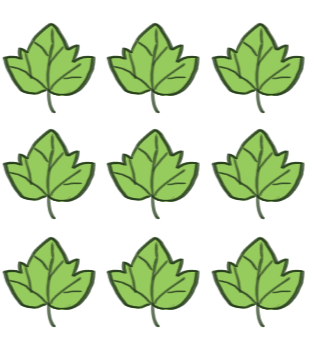 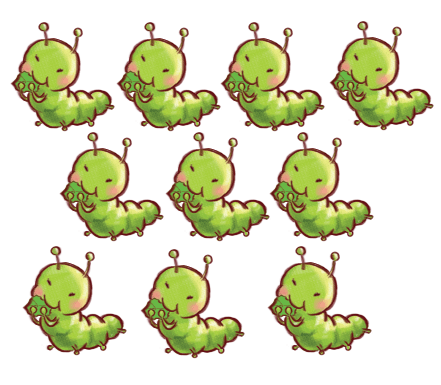 <
?
9
10
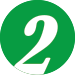 Hãy xếp que tính rồi chọn > hoặc <.
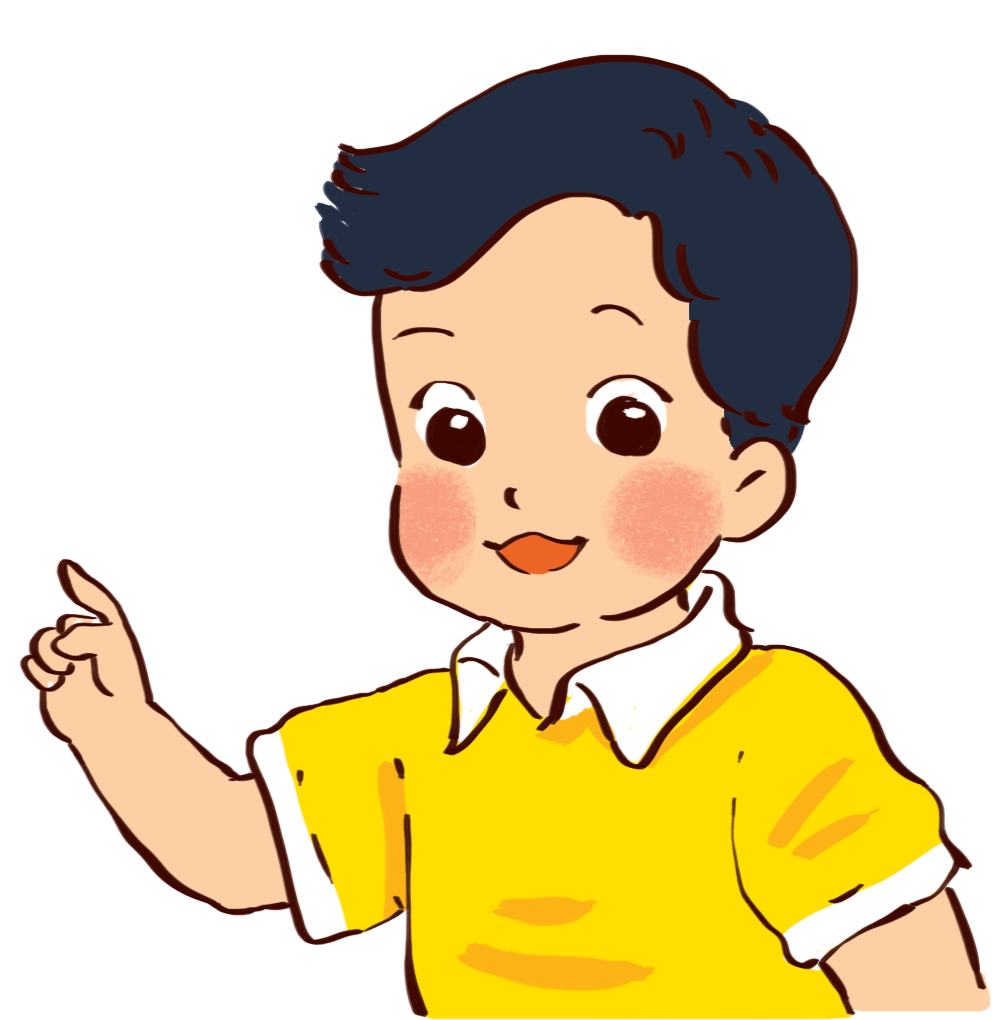 <
3
4
?
?
2
5
5
4
7
3
?
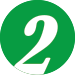 Hãy xếp que tính rồi chọn > hoặc <.
Ba que tính ít hơn bốn que tính.
Ba bé hơn bốn.
Viết dấu < ở ô tròn.
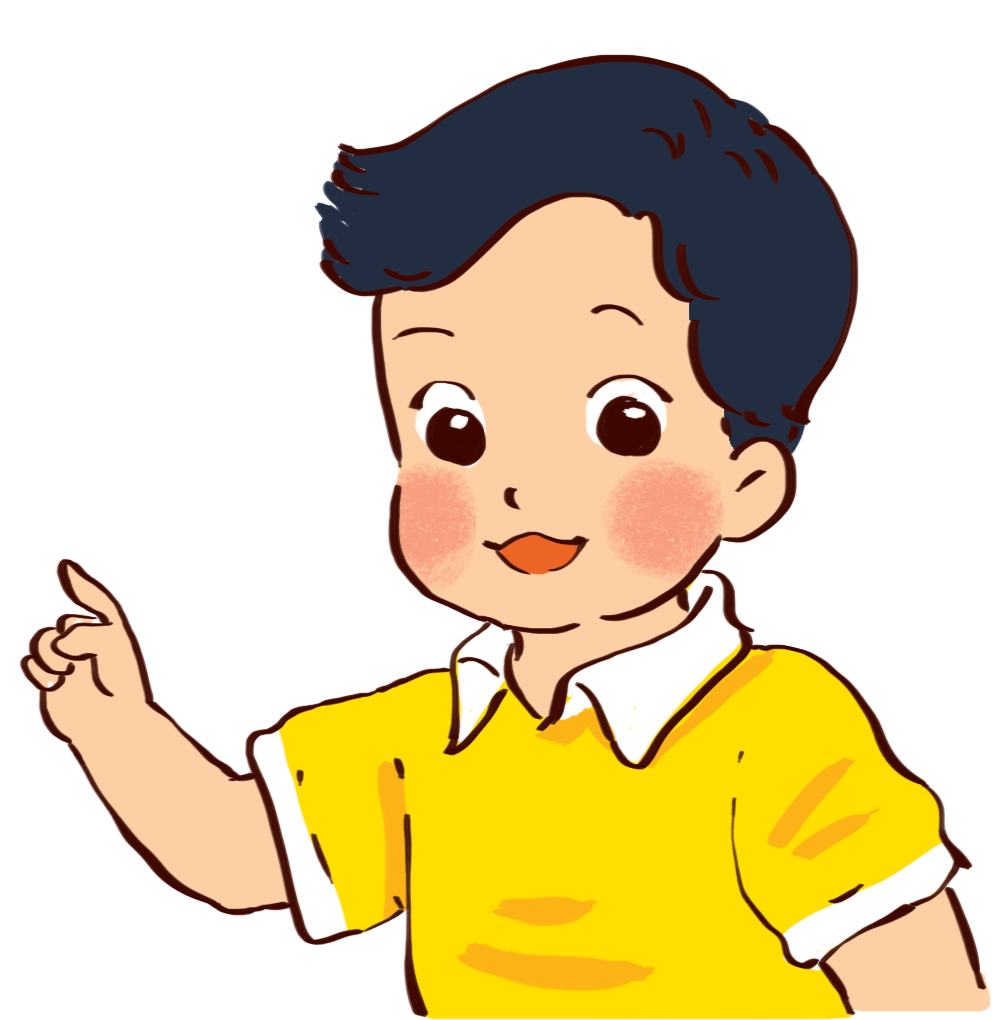 3
4
<
?
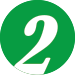 Hãy xếp que tính rồi chọn > hoặc <.
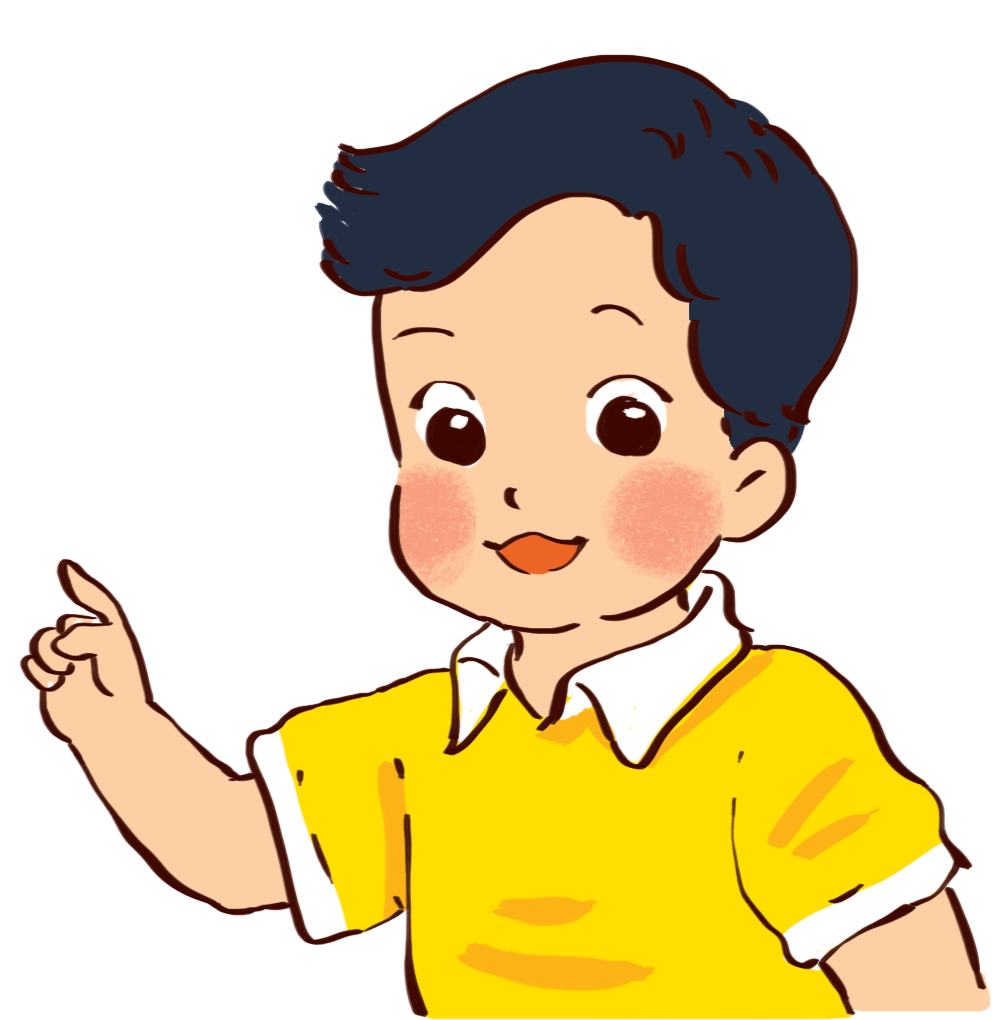 <
3
4
<
?
>
?
2
5
5
4
7
3
>
?
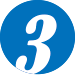 a. Tranh nào có số con bò ít hơn?
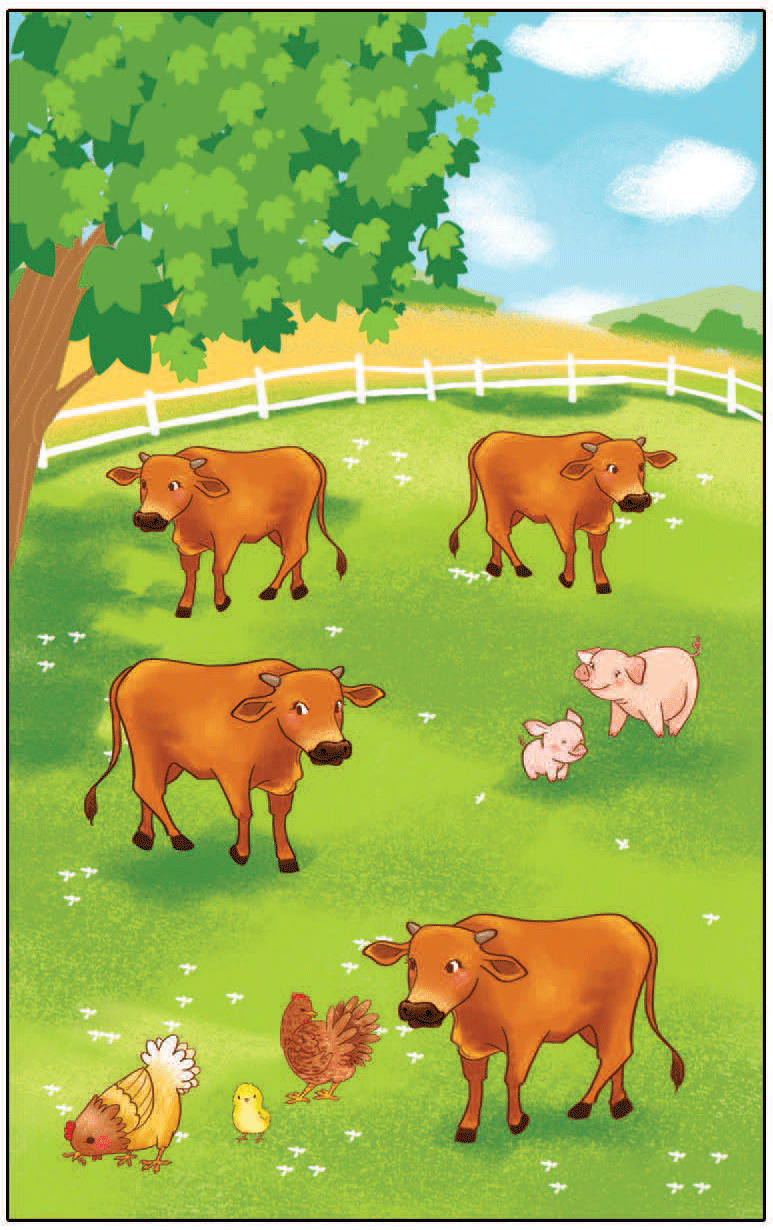 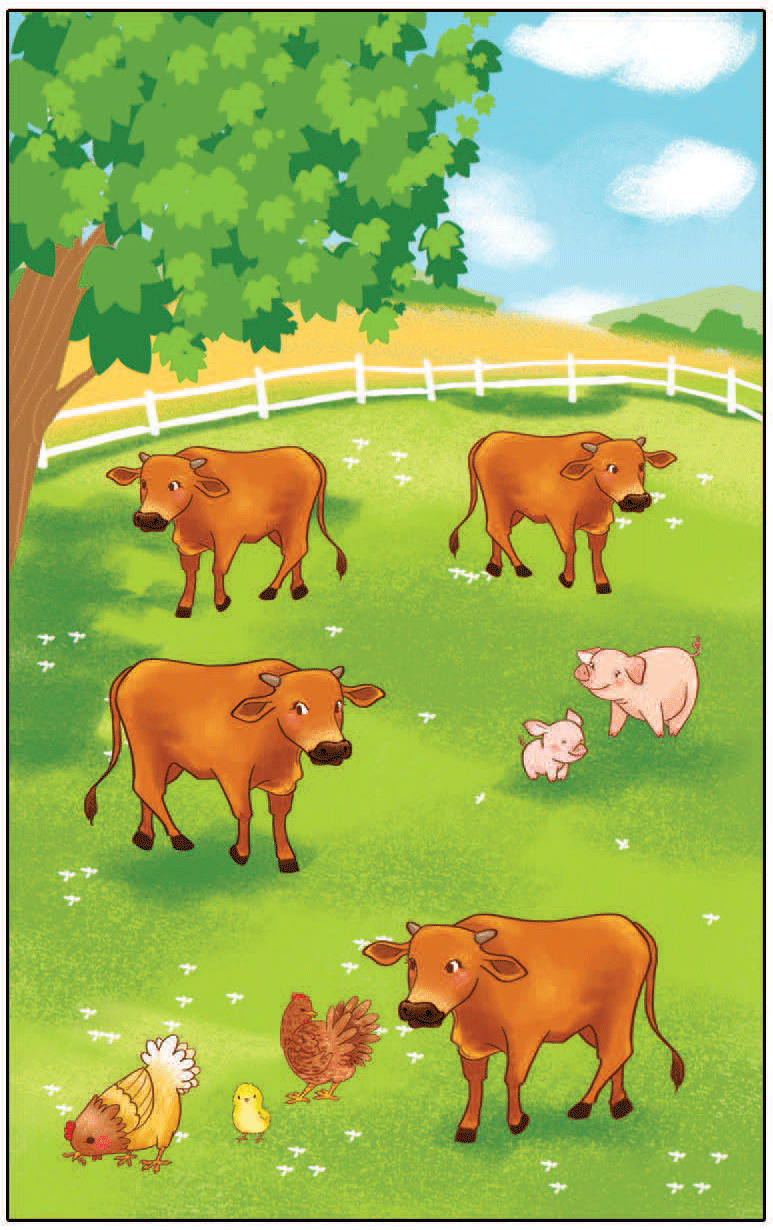 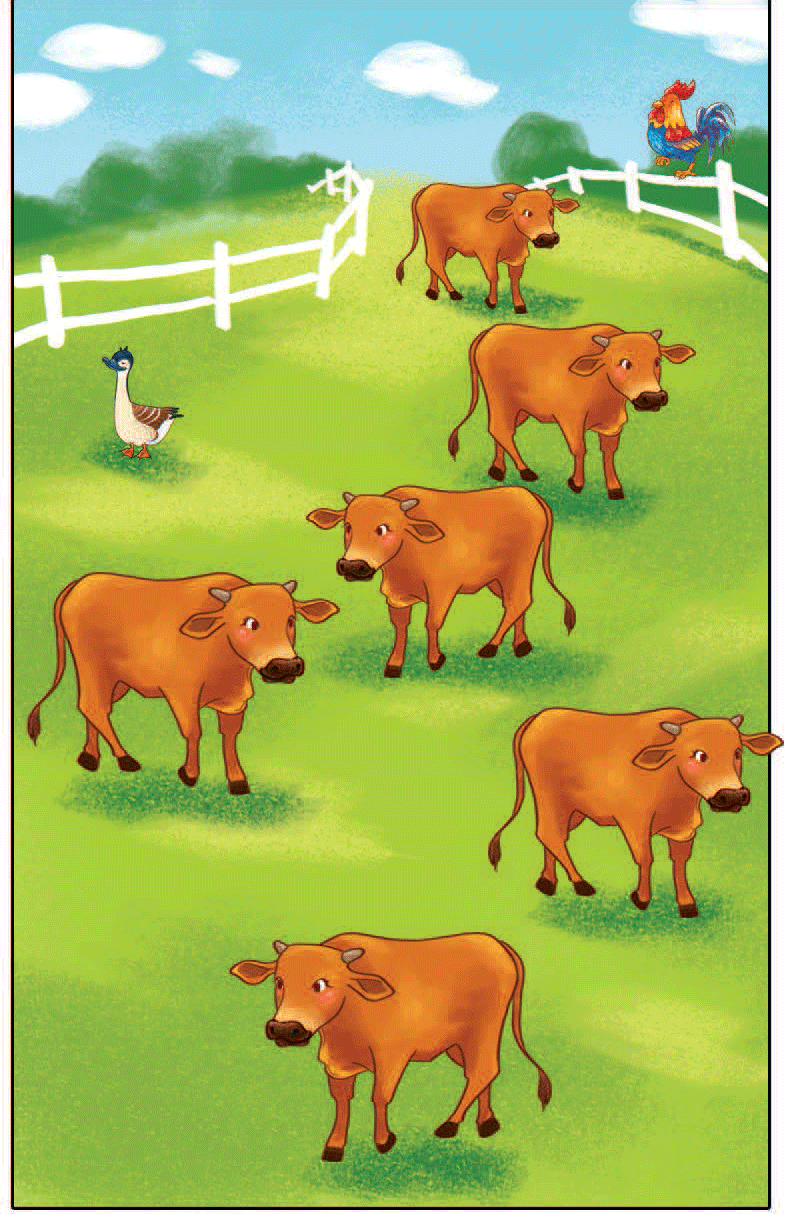 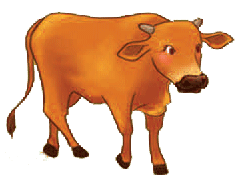 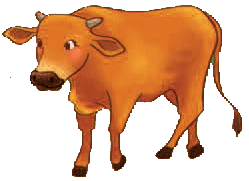 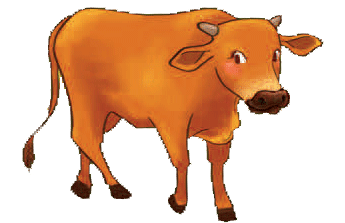 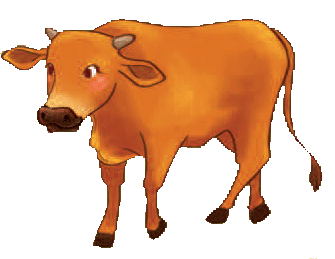 b. Chọn > hoặc <.
<
6
4
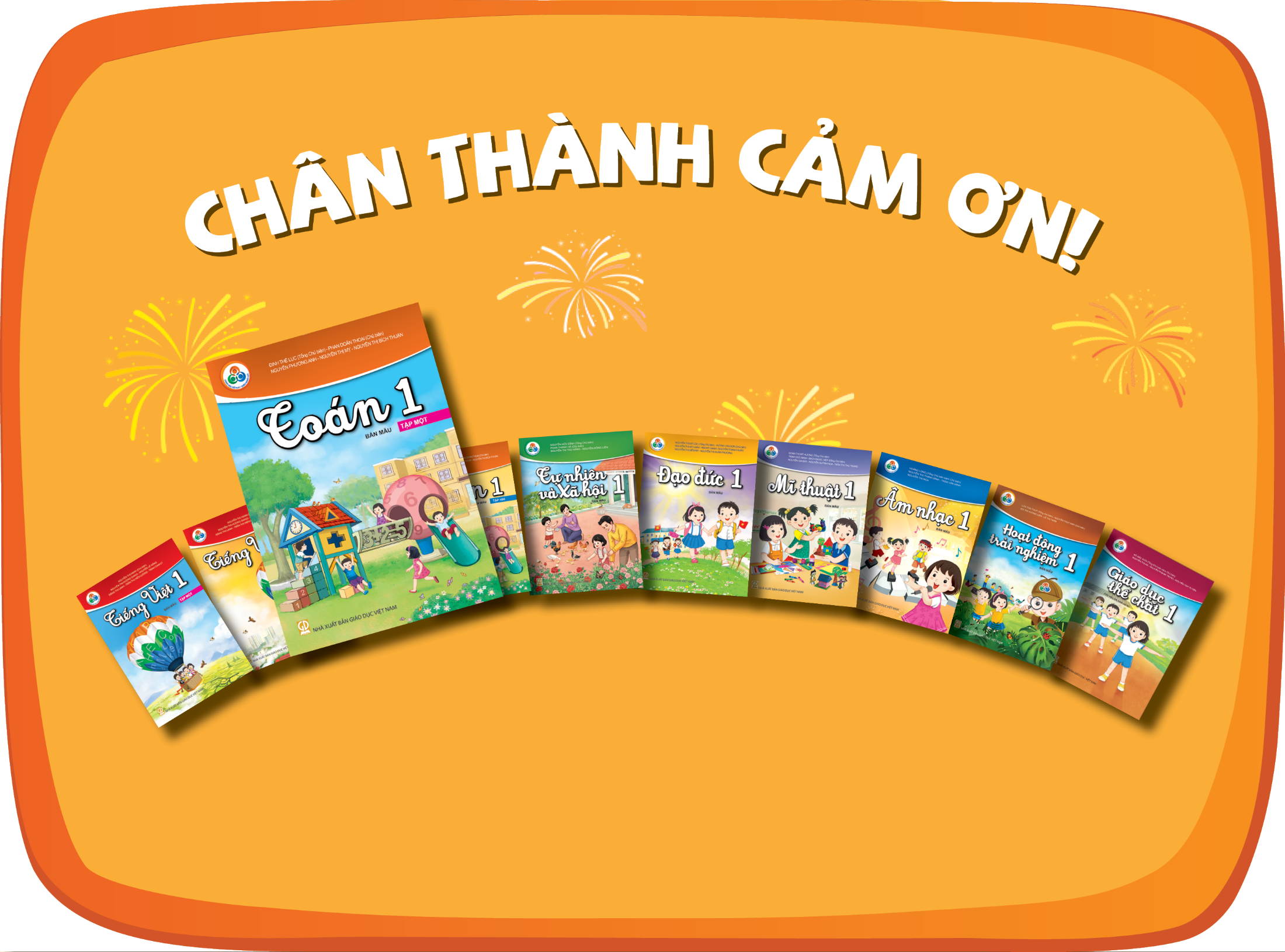